BELAJAR JAVA FUNDAMENTAL
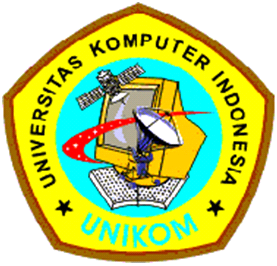 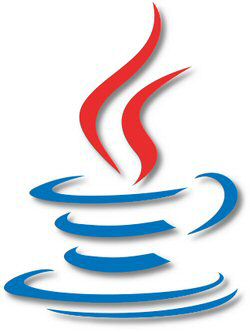 BAB I
MENGENAL BAHASA JAVA
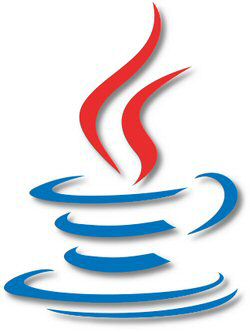 Sejarah Singkat Java
Pertama kali dikembangkan pada tahun 1995 oleh Sun Microsystem.
Java awalnya adalah bahasa pemograman untuk perangkat konsumer, seperti cable TV box.
Java berkembang menjadi bahasa pemograman yang mendukung teknologi internet.
Netscape menjadi perusahaan pertama yang memperoleh lisensi bahasa Java dari Sun.
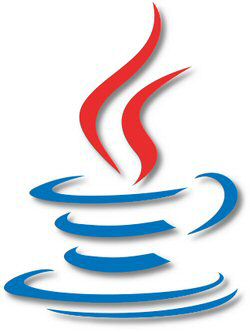 Definisi Java
JAVA menurut definisi dari Sun adalah nama sekumpulan teknologi untuk membuat dan menjalankan perangkat lunak pada komputer standalone ataupun pada lingkungan jaringan.
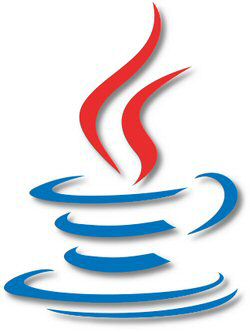 Edisi Java
Java 2 Micro Edition
(J2ME)
Java 2 Standard Edition
(J2SE)
Java 2 Enterprise Edition
(J2EE)
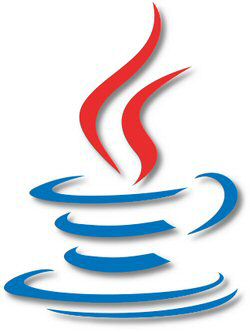 Tentang Java
Java adalah bahasa pemograman tingkat menengah.
Java adalah bahasa pemograman berorientasi objek.
Java bersifat open source.
Java bersifat case-sentitive.
Java bersifat multi-platform.
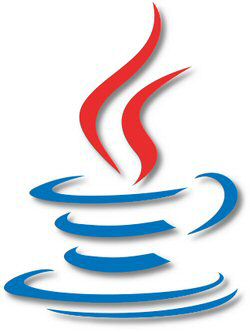